PSHE Knowledge Organiser
Unit 2 - Celebrating difference
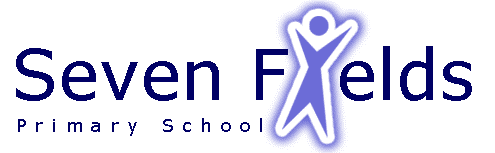 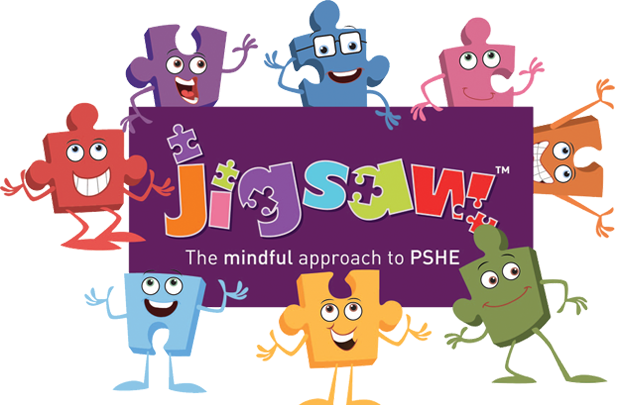